Marketing Research
Ninth Edition, Global Edition
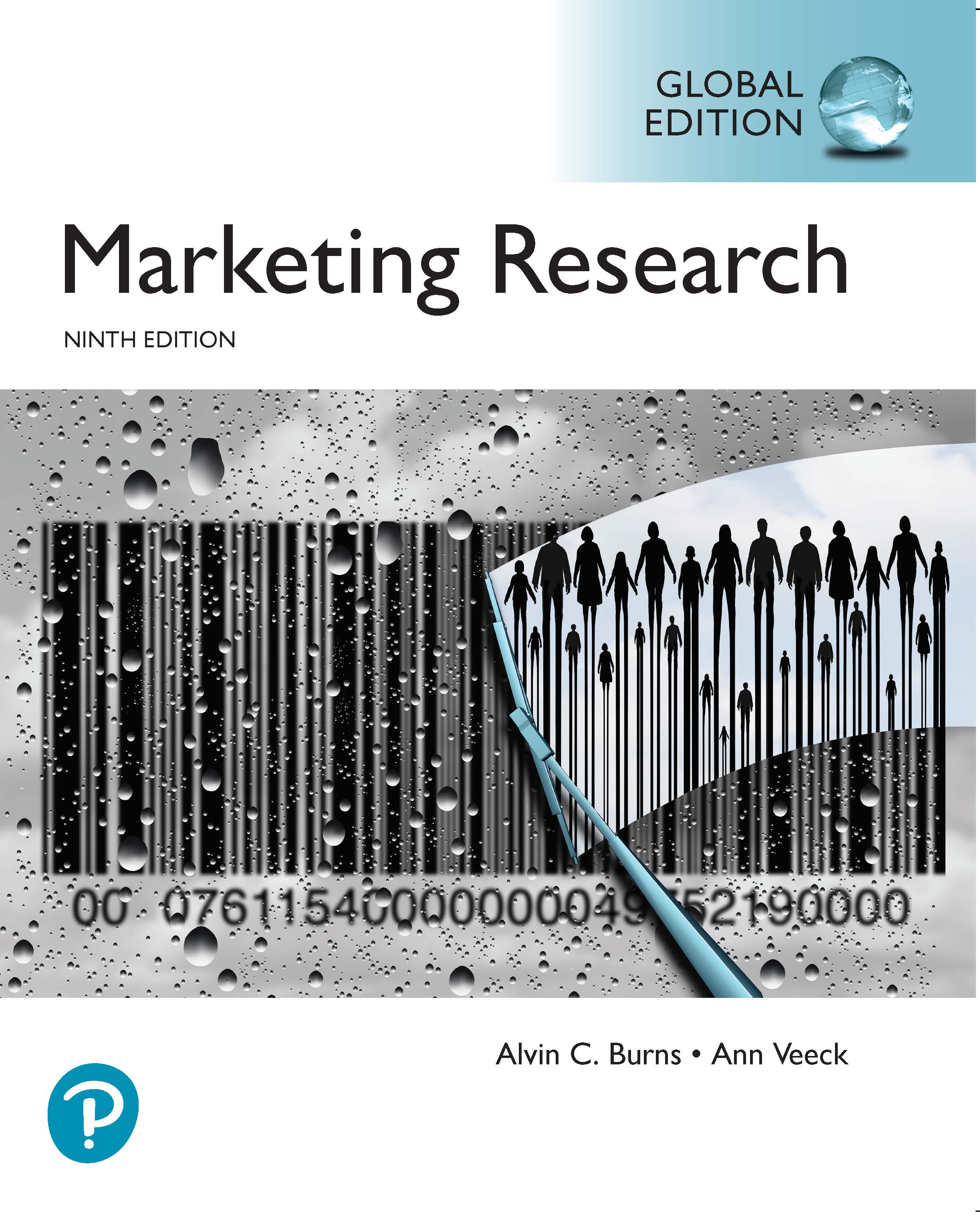 Chapter 4
Research Design
Copyright © 2020 Pearson Education Ltd. All Rights Reserved.
[Speaker Notes: If this PowerPoint presentation contains mathematical equations, you may need to check that your computer has the following installed:
1) MathType Plugin
2) Math Player (free versions available)
3) NVDA Reader (free versions available)]
Learning Objectives
In this chapter you will learn
4.1 What research design is and why it is important
4.2 The three major types of research design: exploratory, descriptive, and causal
4.3 How exploratory research design helps the researcher gain understanding of a problem
4.4 The fundamental questions addressed by descriptive research and the different types of descriptive research
4.5 What is meant by causal research and the different types of experimental research design
4.6 The different types of test marketing and how to select test-market regions
Research Design
Research design is a master plan specifying the methods and for collecting and analyzing the needed information.
Why Is Research Design Important?
Good research design is the “first rule of good research”.
Knowledge of the needed research design allows advance planning so that the project may be conducted in less time and typically at a cost savings due to efficiencies gained in preplanning.
Objectives of Research Design
To gain background information and to develop hypotheses
To measure the state of a variable of interest
To test hypotheses that specify the relationships between two or more variables
Three Types of Research Designs
Exploratory
Descriptive
Causal
Exploratory Research
Exploratory research is unstructured, informal research usually conducted at the outset of research projects.
It is usually conducted when the researcher does not know much about the problem.
[Speaker Notes: Add definition]
Uses of Exploratory Research
Gain background information
Define terms
Clarify problems and hypothesis
Establish research priorities
Exploratory Research Methods (1 of 2)
Secondary Data Analysis: the process of searching for interpreting existing information relevant to the research topic
Experience Surveys: refers to gathering information from those knowledgeable on the issues relevant to the research problem
Key-informant technique: gathering information from those thought to be knowledgeable on the issues relevant to the problem
Lead-user survey: used to acquire information from lead users of a new technology
[Speaker Notes: Add two more definition; other definitions moved to next slide for space]
Exploratory Research Methods (2 of 2)
Case Analysis: a review of available information about a former situation(s) that has some similarities to the current research problem
Focus Groups: small groups brought together and guided by a moderator through an unstructured, spontaneous discussion for the purpose of gaining information relevant to the research problem
[Speaker Notes: Add two more]
Descriptive Research
Descriptive research is undertaken to describe answers to questions of who, what, where, when, and how.
It is undertaken to collect data to examine characteristics of consumer and/or markets.
It is desirable when we wish to project a study’s findings to a larger population, if the study’s sample is representative.
Descriptive Research Classifications
Cross-sectional studies
Longitudinal studies
[Speaker Notes: Add Sample Surveys; match order with text]
Descriptive Research Studies (1 of 3)
Cross-sectional studies measure units from a sample of the population at only one point in time (or “snapshot”).
Sample surveys are cross-sectional studies whose samples are drawn in such a way as to be representative of a specific population.
These studies are usually presented with a margin of error.
Descriptive Research Studies (2 of 3)
Longitudinal studies repeatedly measure the same sample units of a population over time.
Since they involve multiple measurements over time, they are often described as “movies” of the population.
[Speaker Notes: Add term Panels with definition; maybe current Longitudinal bullets should be combined into one bullet based on text]
Causal Research
Causality may be thought of as understanding a phenomenon in terms of conditional statements of the form “If x, then y.”
Causal relationships are often determined by the use of experiments.
Experiments
An experiment is a type of study in which one or more independent variables are manipulated to see how they affect a dependent variable, while also controlling the effects of additional extraneous variables.
Independent Variable
Independent variables are those variables which the researcher has control over and wishes to manipulate.
For example: level of ad expenditure; type of ad appeal; display location; method of compensating salespersons; price; type of product.
Dependent Variables
Dependent variables are those variables that are measured in response to changes in independent variable.